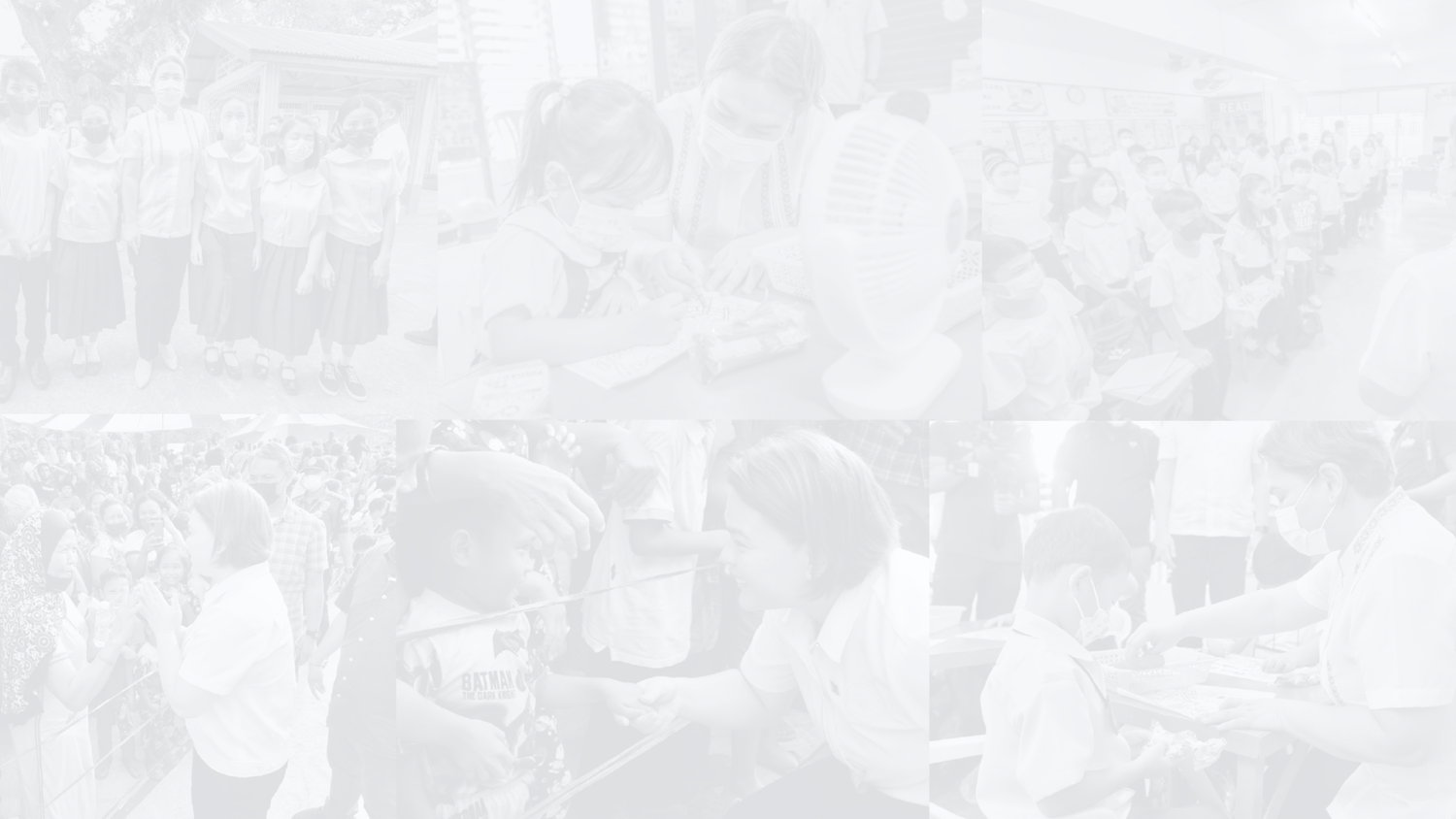 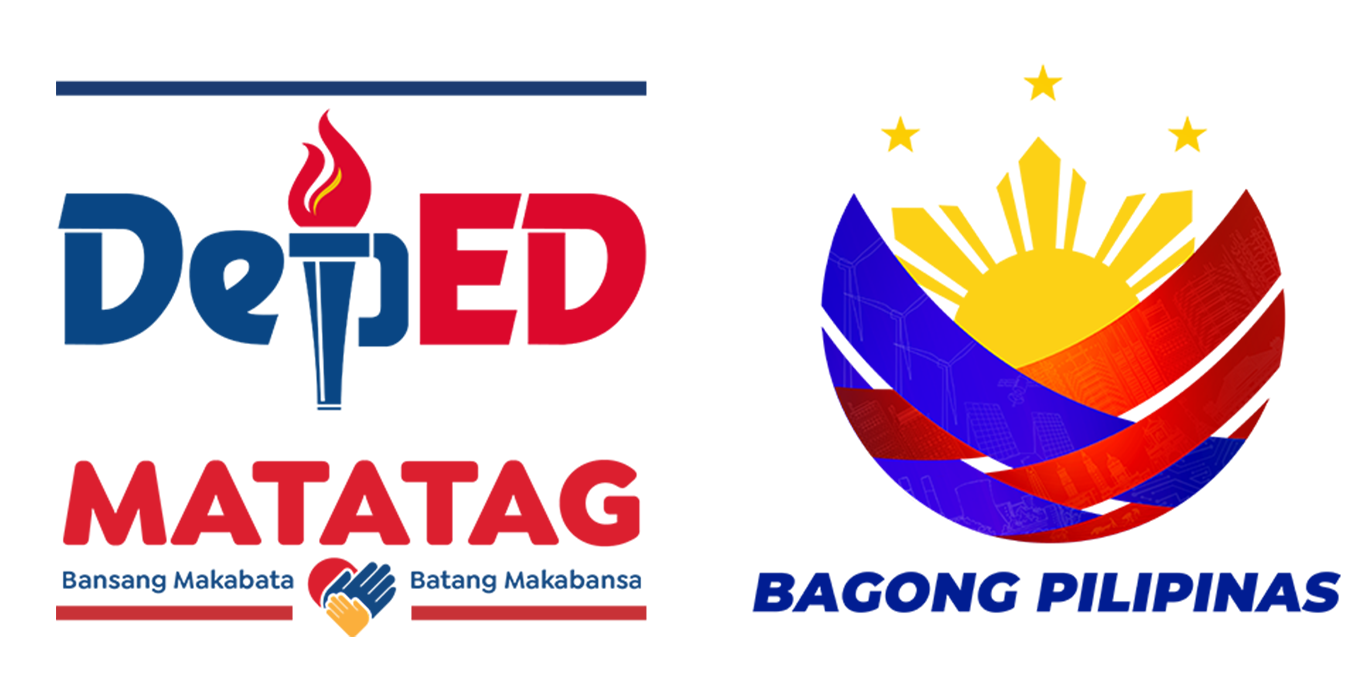 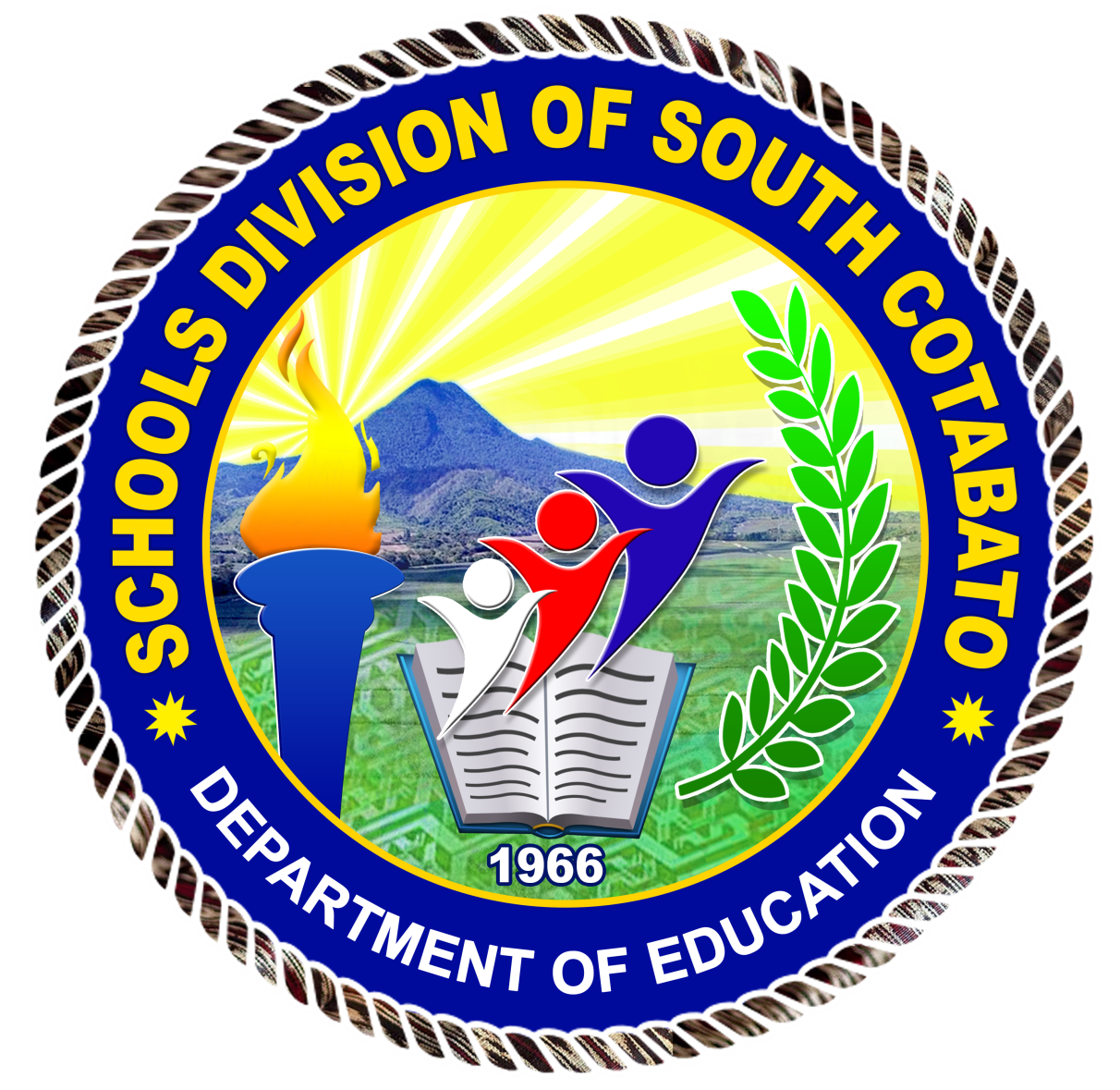 ACTIVITY TITLE
Venue
Month DD, YYYY
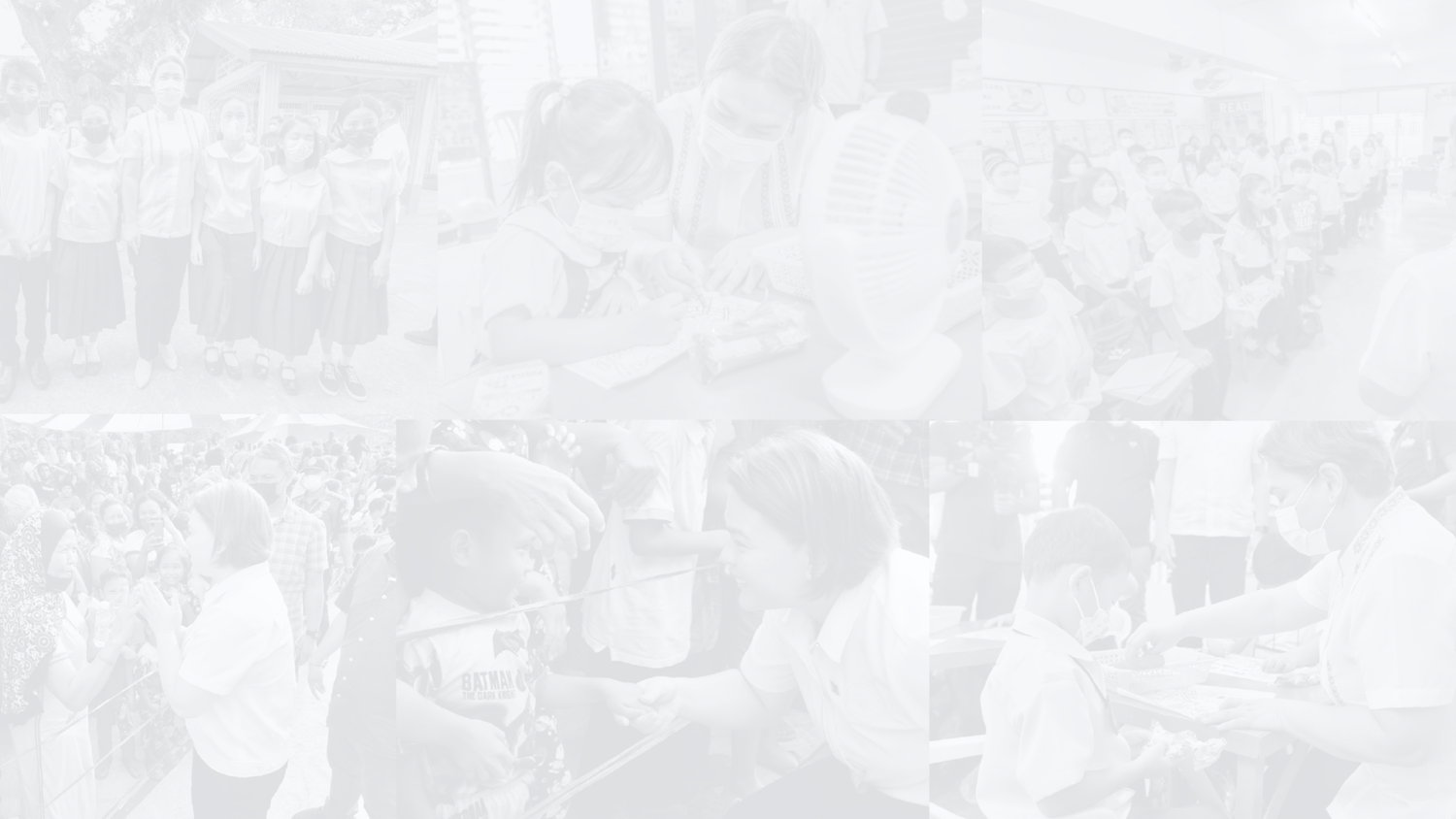 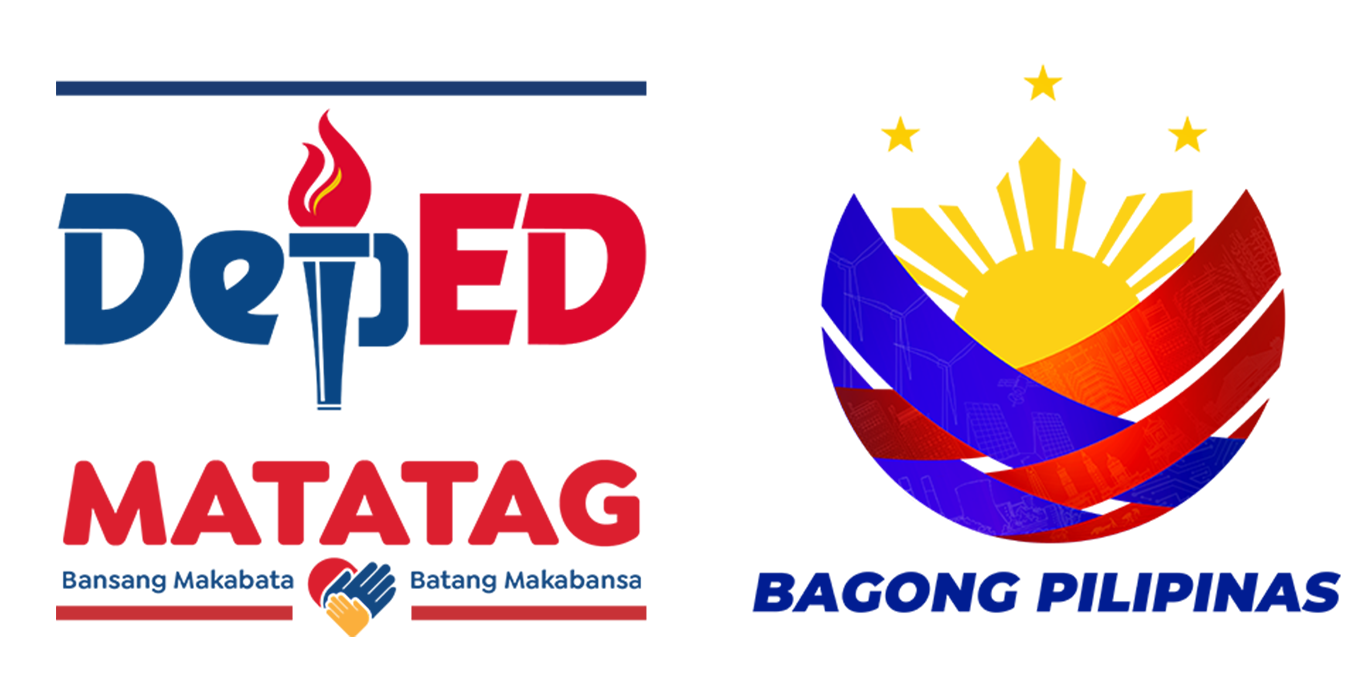 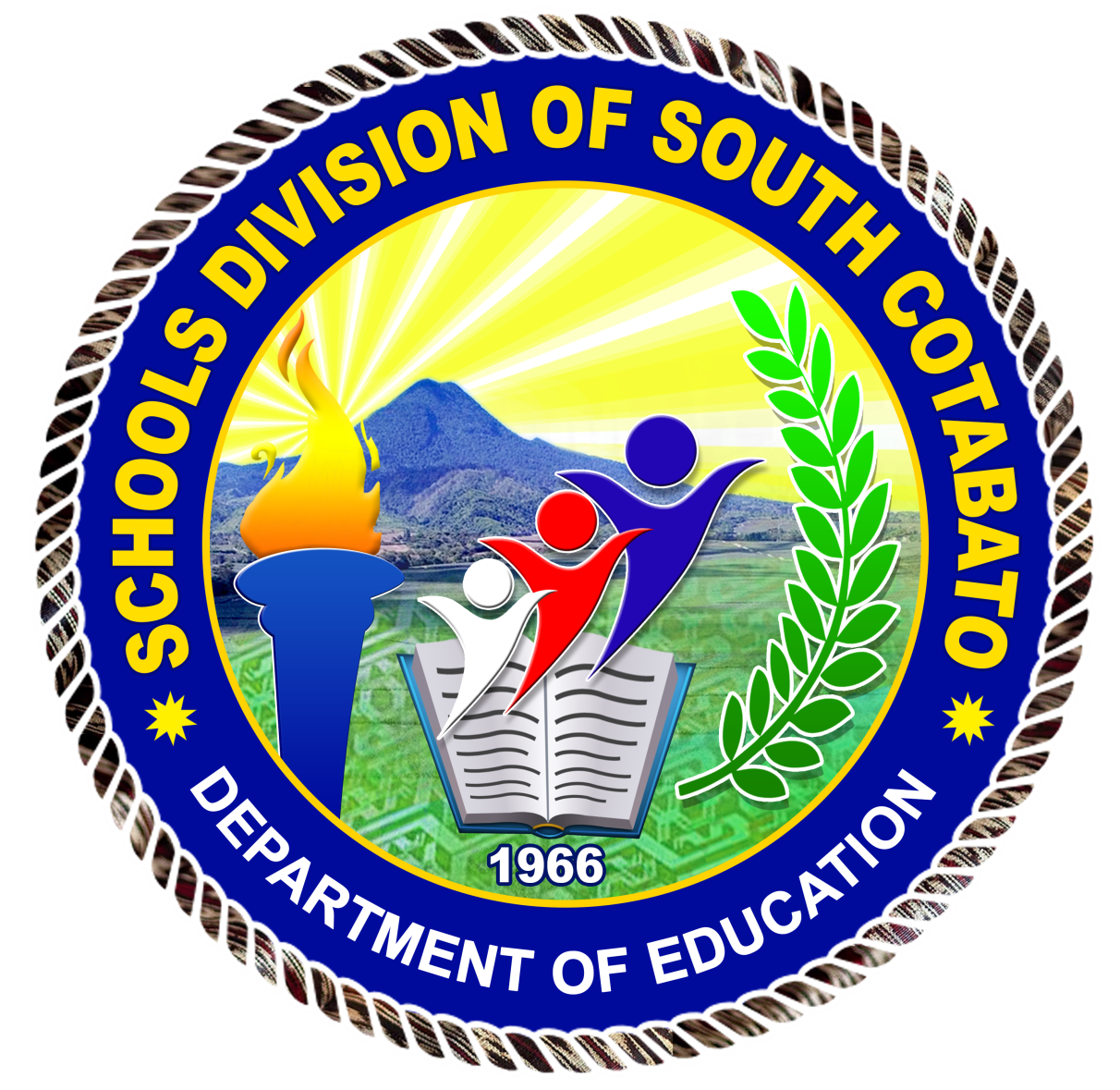 Section Slide
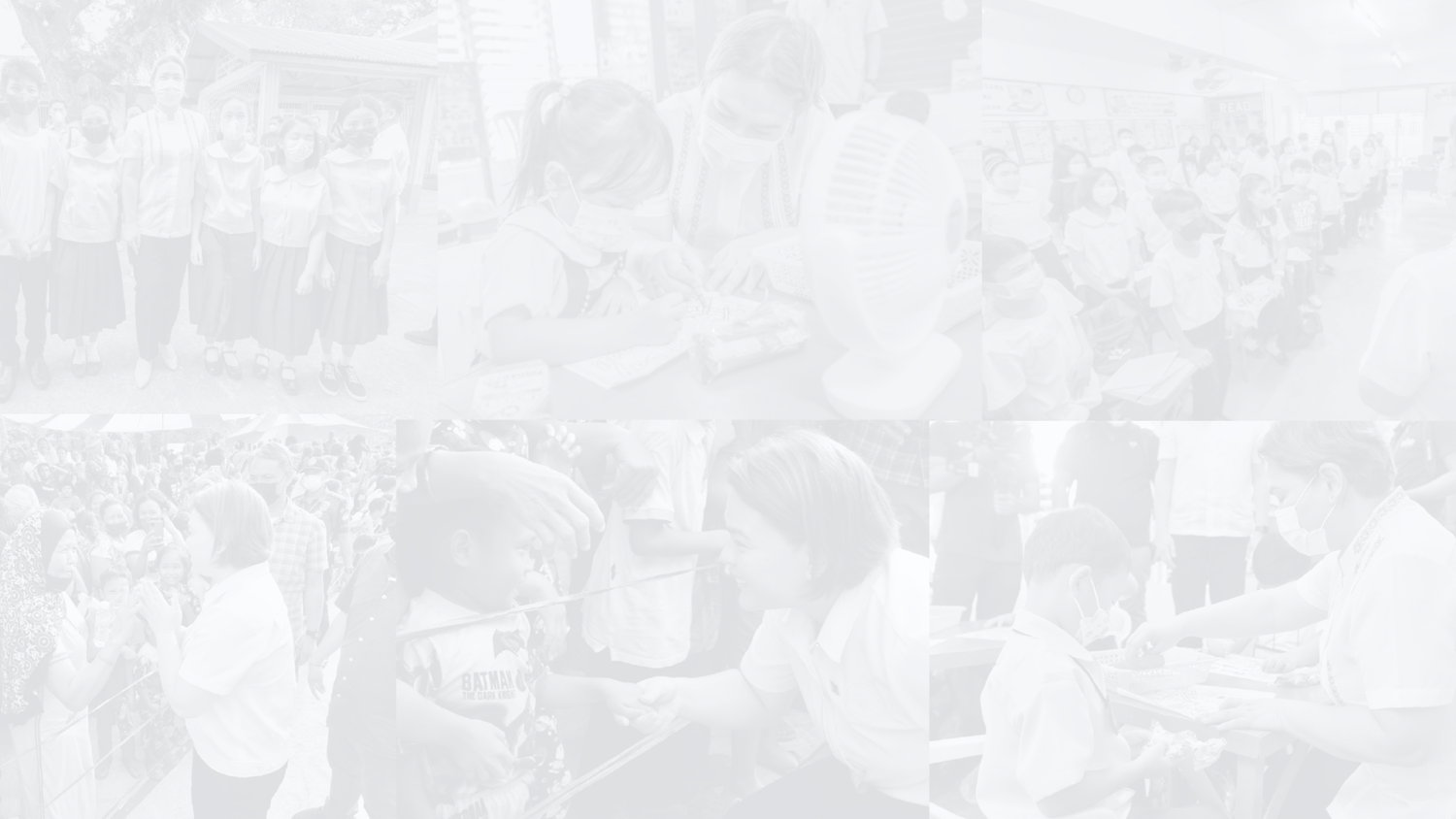 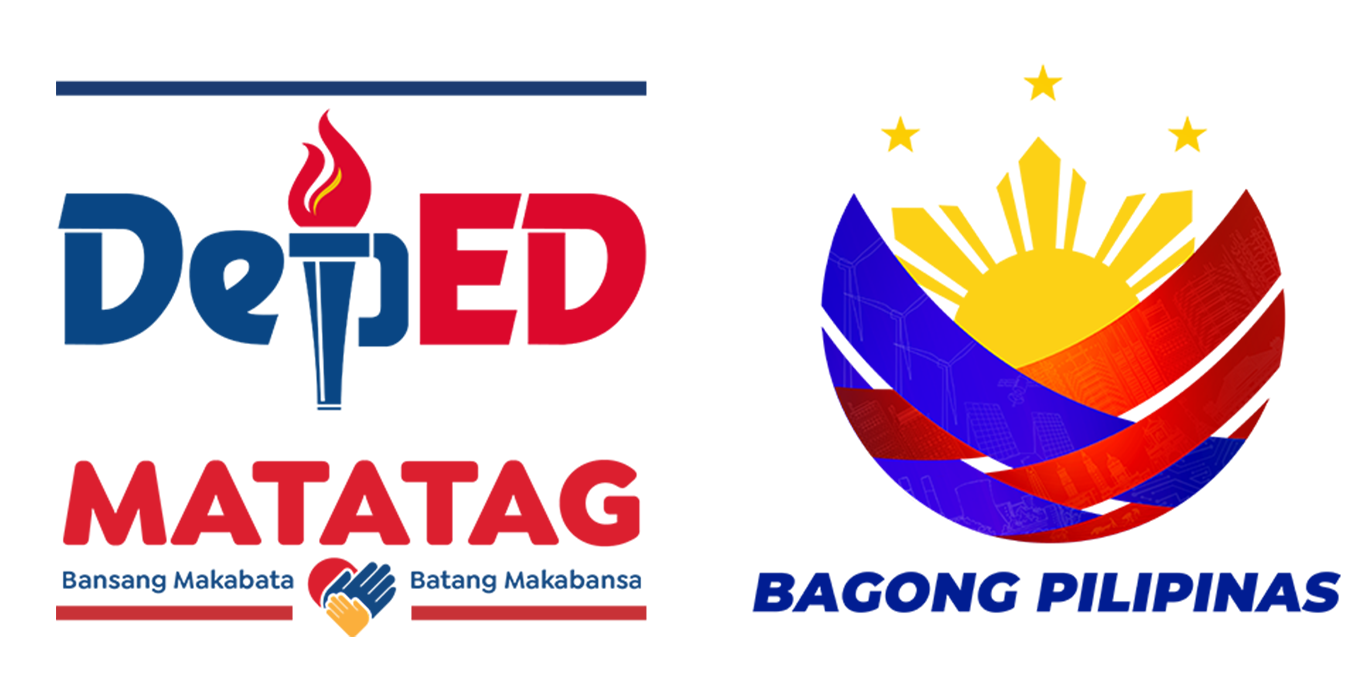 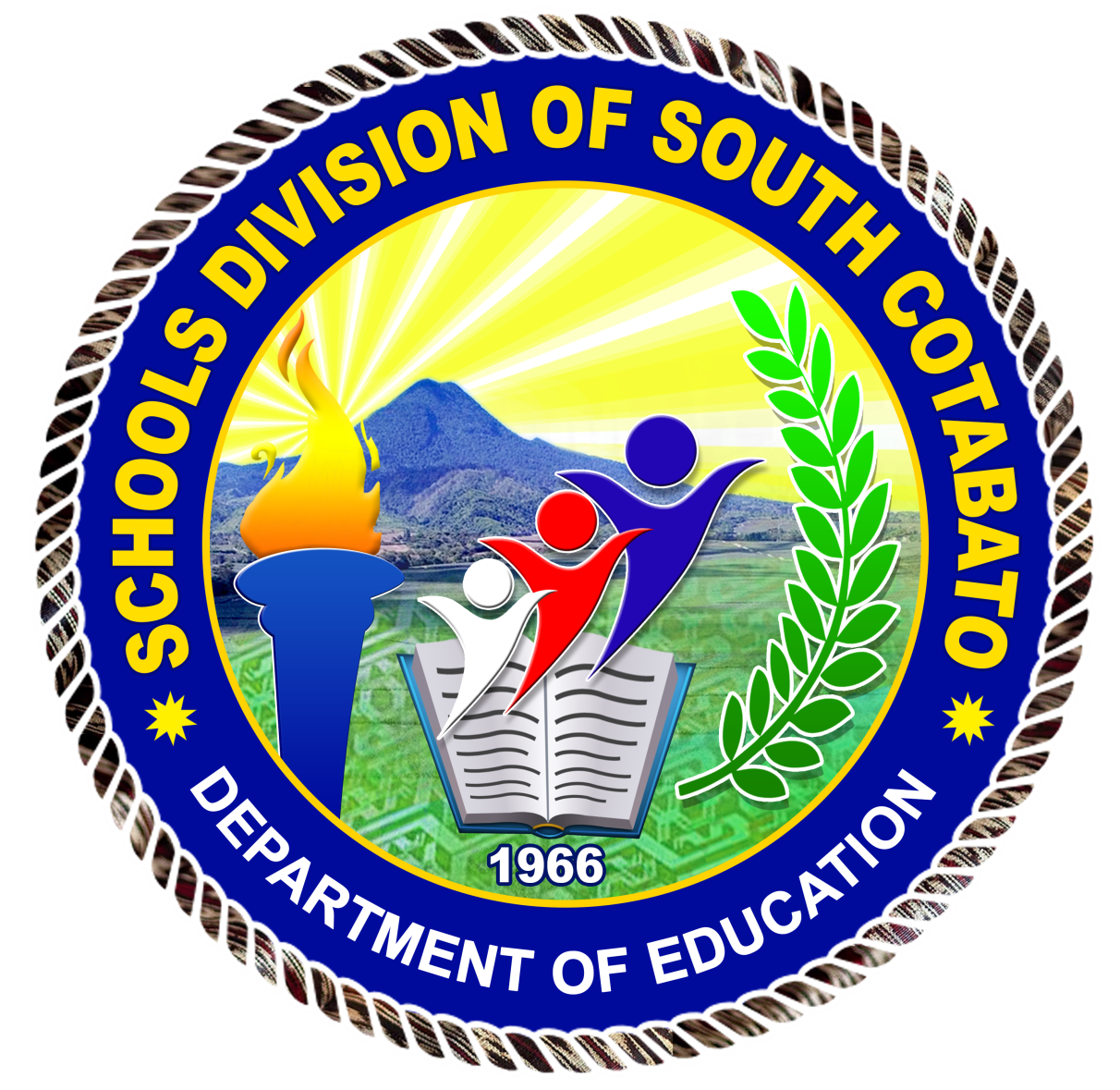 Section Slide
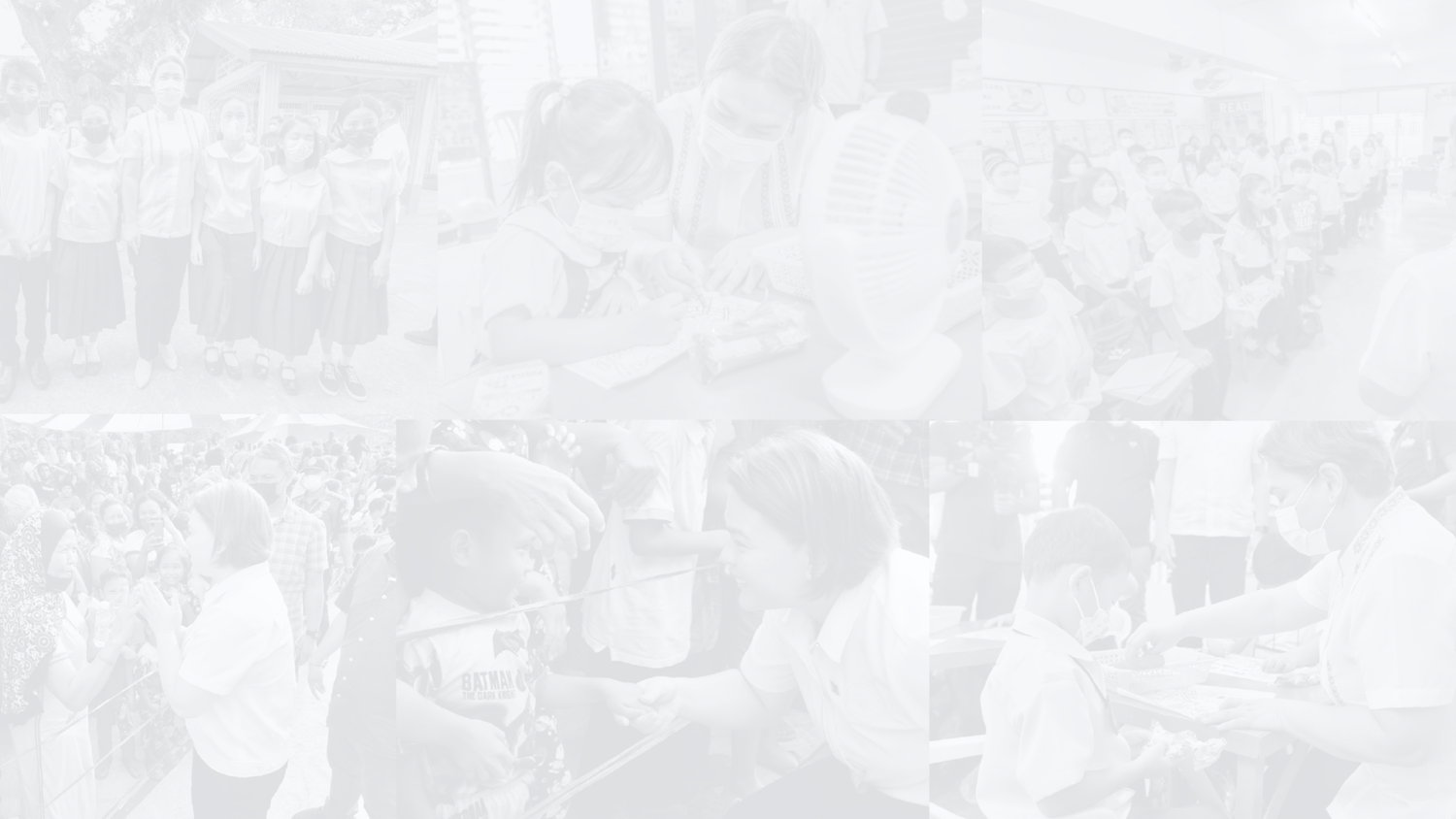 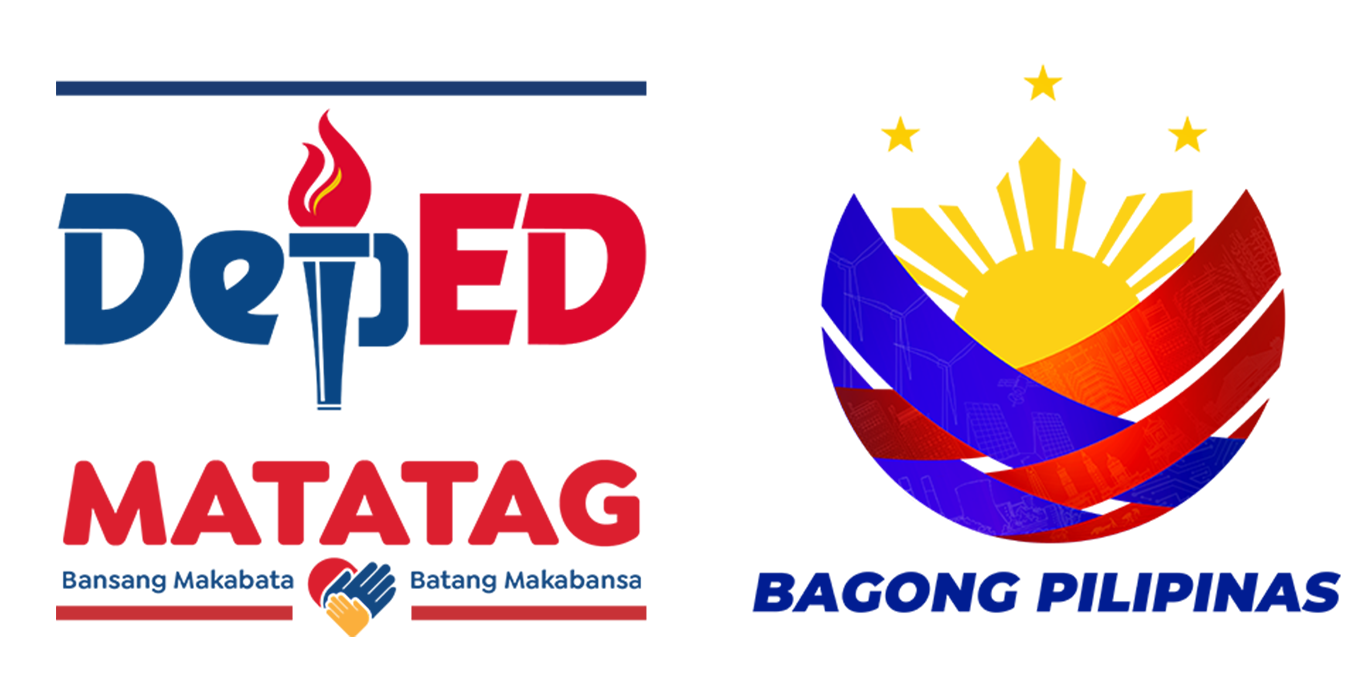 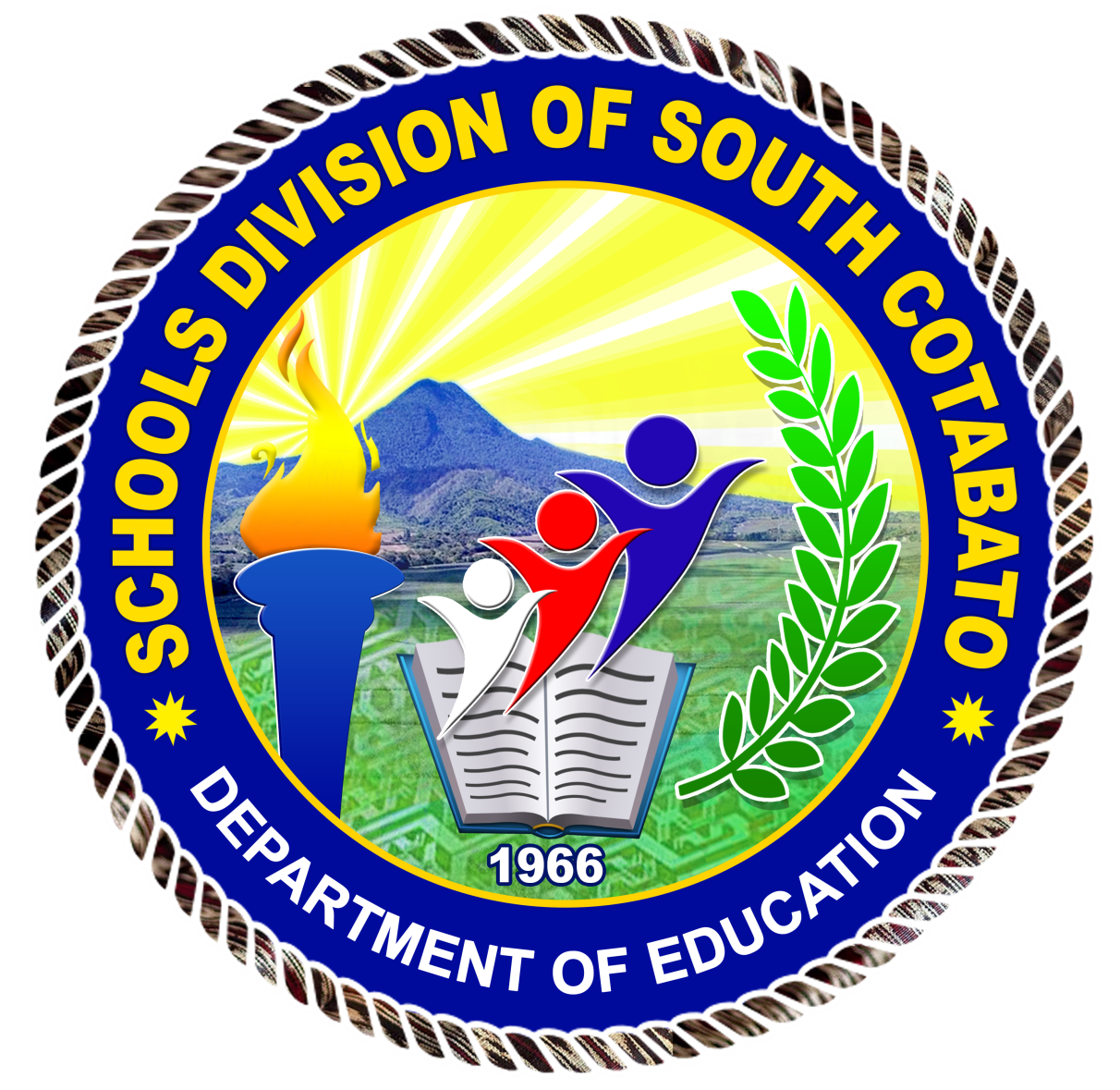 Section Slide
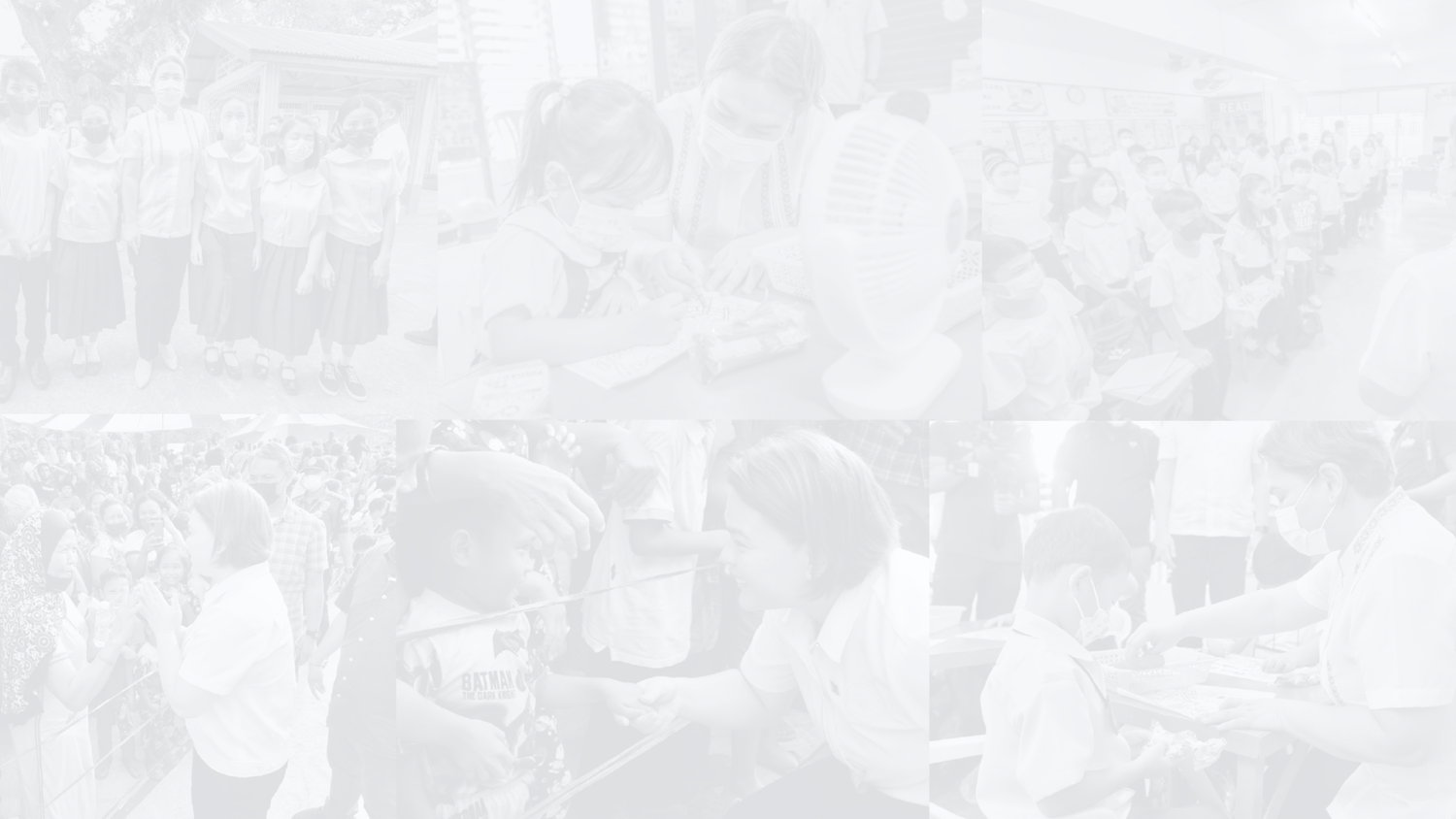 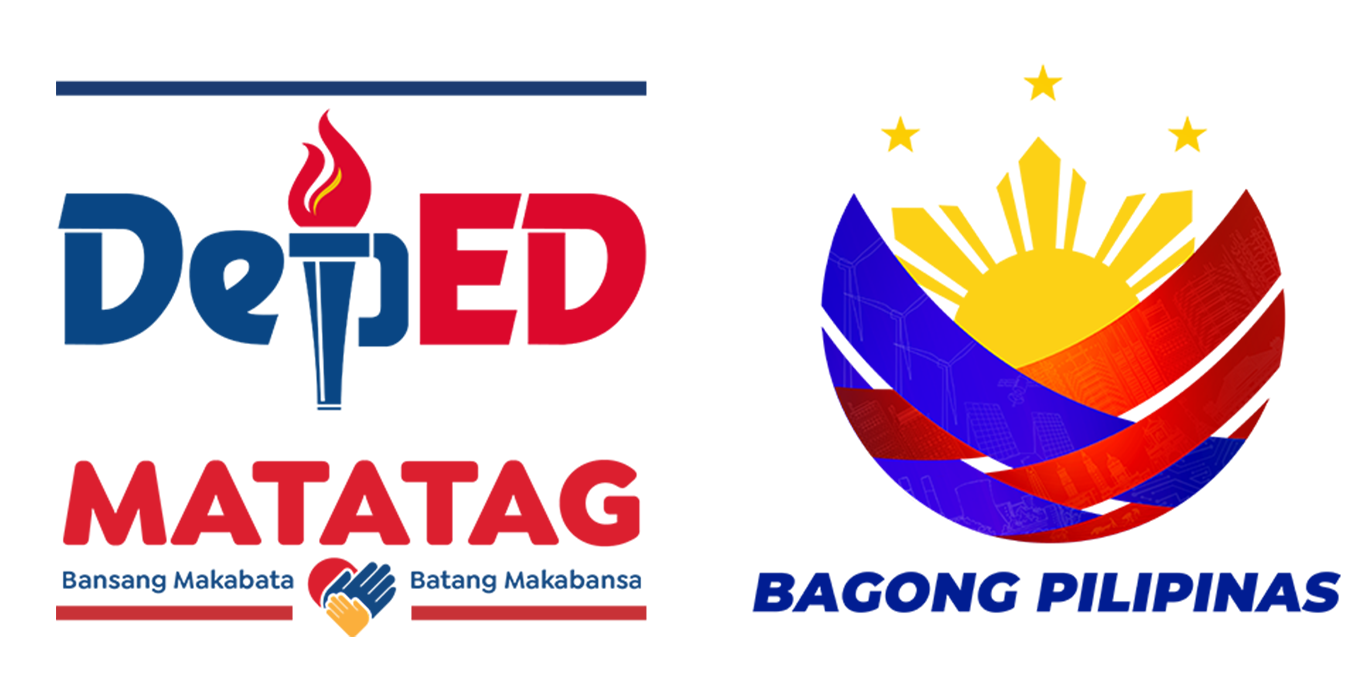 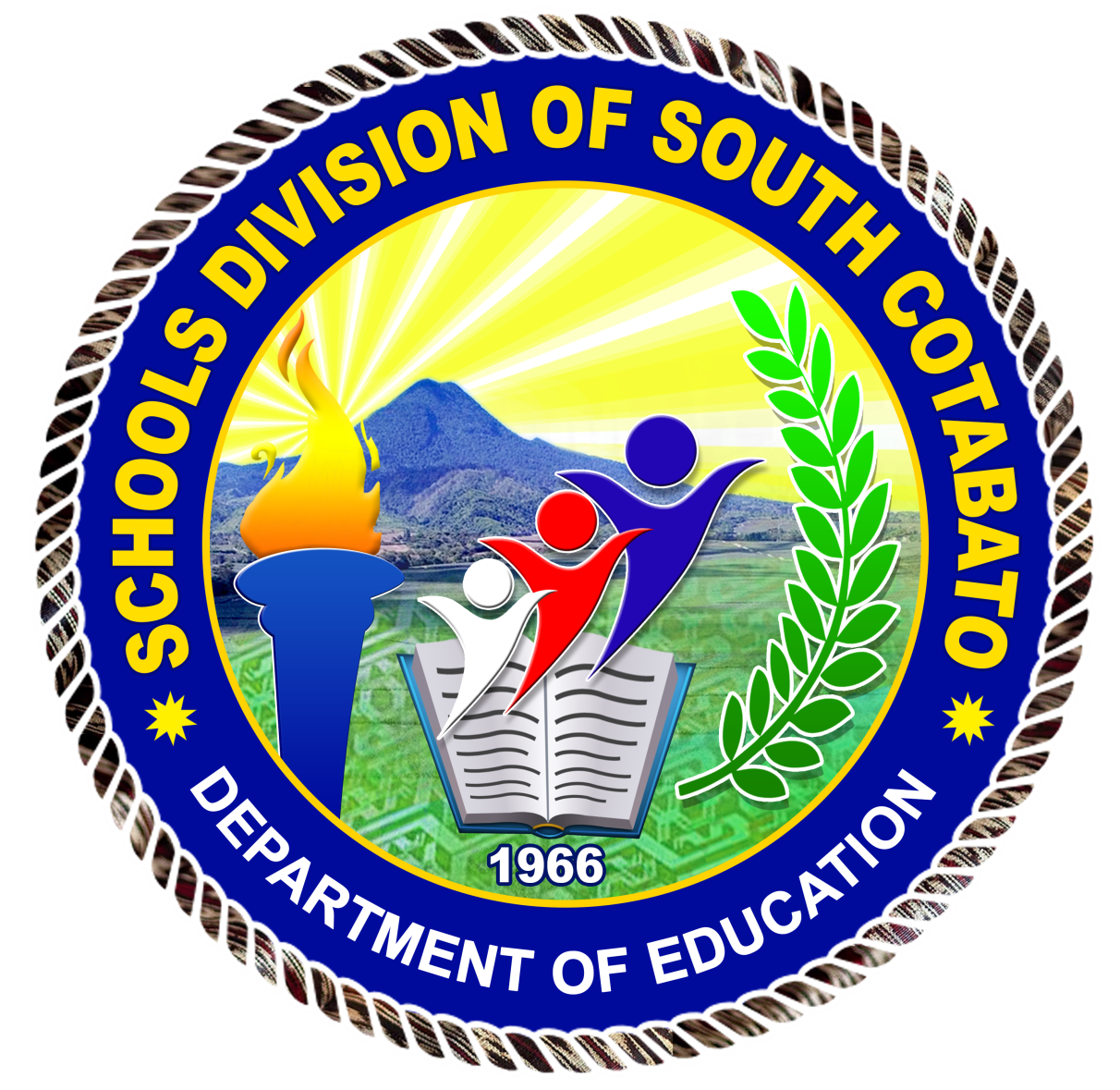 THANK YOU 
WITH A       !
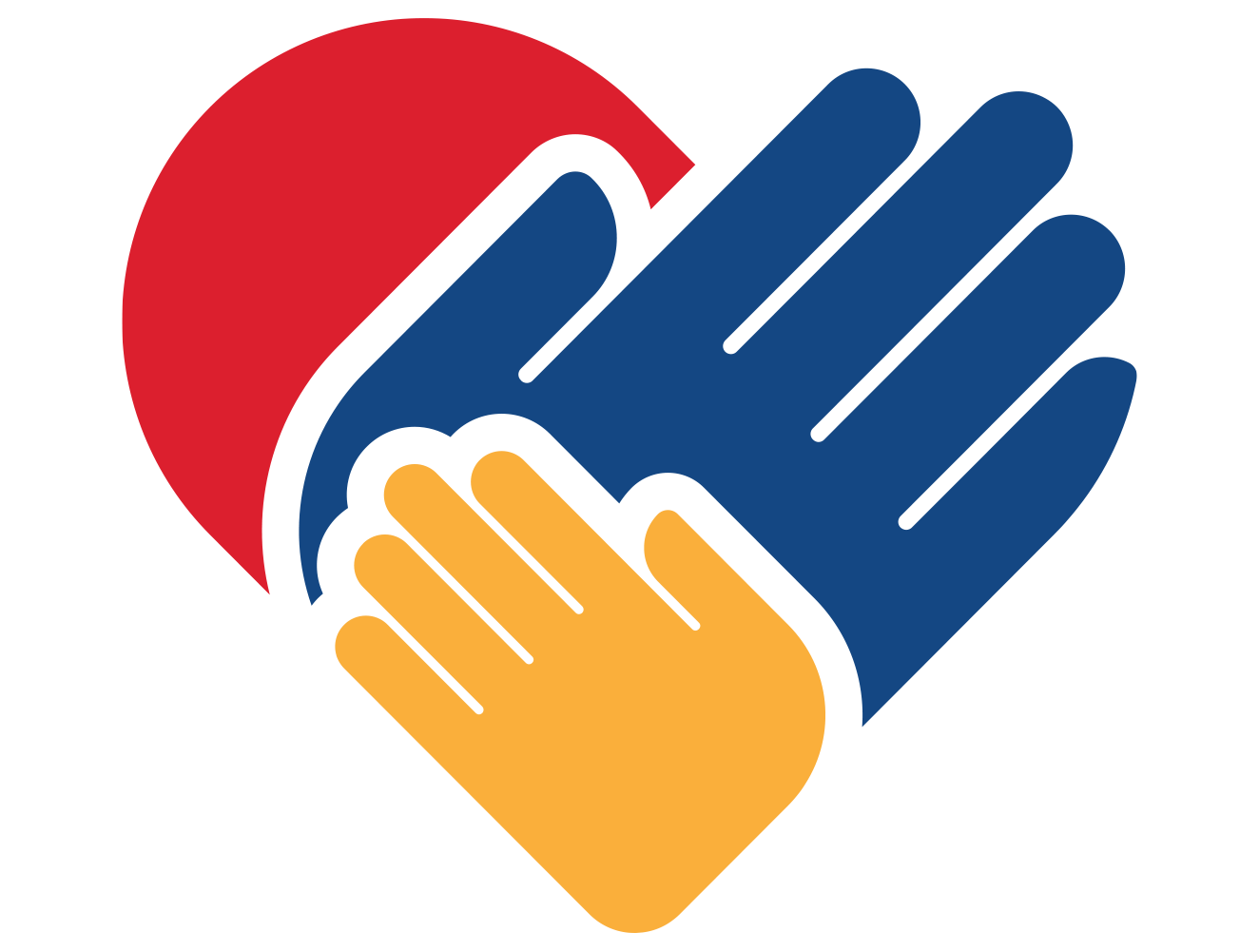